Certified Financial Counselor™
™
[Speaker Notes: I want to share an aspect of my training that is important and one of the ways I am very different from a vast majority of financial professionals.

I have pursued an area of specialization called a Certificate in Financial Counseling™.

The Financial Counseling Institute (FCI) certifies CFC™ professionals.   

To earn the CFC™ certification, requires 12 hours of classes about how psychology applies to investor decision-making.

To maintain the CFC™ designation, I am required to take two classes annually.

Very few financial professionals have incorporated counseling into their training – which I think is unfortunate.

My clients benefit greatly from this training.]
Investing with Most Advisors
Emotional Needs     Financial Needs
[Speaker Notes: To succeed long-term in investing requires more than technical knowledge about risk and returns of different assets and minimizing taxes on IRAs, gifts, and on your annual income.         

Yes, investing requires technical knowledge, but it involves much more. 

Your attitudes toward saving, risk-taking, planning, and the importance of wealth need to be aligned with your investment plans.

When these personality factors are aligned with your investment plan, you are much more likely to stick to a plan over the long run. 

Sticking to a plan is crucial because investing is emotional.

If you tell me that you want me to be in charge and that you trust me to make decisions, that’s not enough for us to succeed over the long run. 

My job as a CFC is to understand how you are likely to react when the stock market declines 15% and a bear market seems likely. 

My job is to help you create a strategic plan for achieving your goals in life and sticking to that plan and ensuring you feel safe about your financial situation. 

Feelings are enormously influential in investor behavior and making investment decisions.

But feelings are below the surface and often go unaddressed are not accounted for.
 
Your feelings hidden drivers in making investment decisions but ultimately drive an investment decision.  Every advisor will tell you they take a personal approach to their clients, and that they create a plan that’s a “good fit.” for you.

But most professionals are only trained the financials side of investing – asset classes, expected returns, and taxation -- not the skills that are critical to the long-term success of their clients.]
Investing With A Certified Financial Counselor™
Emotional Needs     Financial Needs
[Speaker Notes: That’s where the CFC work comes in.

Certification in Financial Counseling is effective because it purposefully address investor emotions.

It provides knowledge and skills to address what traditionally has been the biggest weakness of financial advisors.

Technical knowledge about the latest tax minimization strategy or an ETF with low expenses is not enough.  

To advise people requires people skills,

Both technical and people skills are vital to advising you on how to invest.]
Client Benefits
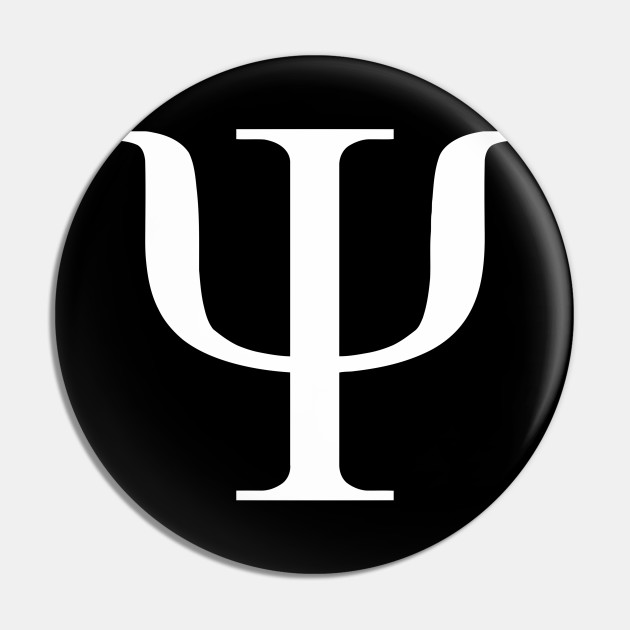 [Speaker Notes: There are some tangible benefits that this certification brings.


One is better communication.   This is really important because we are talking about your personal wealth here, the well-being of you and your family!  Clear and open communication – especially around issues that are tricky or emotional – is crucial.   Financial Counseling certification imparts skills to make that possible.



Another benefit is that the better our understanding and communication, the better we can put a plan in place that fit who you are.   The word “fit” gets thrown around a lot.  It starts with not just an understanding your investing goals, but incorporating other concepts into the decision-making process.  Your goals are important, but so are your values, your beliefs, your personality, even your strengths and weaknesses as an investor.  It’s a concept CFCs call the Investor Identity.  Incorporating these factors into the decision-making process allows us to chart and travel the best path to success.


In the end, it means better service.  And that’s why I took the time to get this certification – to serve you better as a planner and an advisor.    There is balance between what I call eating well and sleeping well.  The eating well part is the performance, the accumulation of wealth.  The sleeping well part is the journey.  Does it feel safe?  Comfortable?  Do you have the peace of mind in the present as you look to the future?  A CFC helps me serve you better on both fronts and provide a better investing experience.]